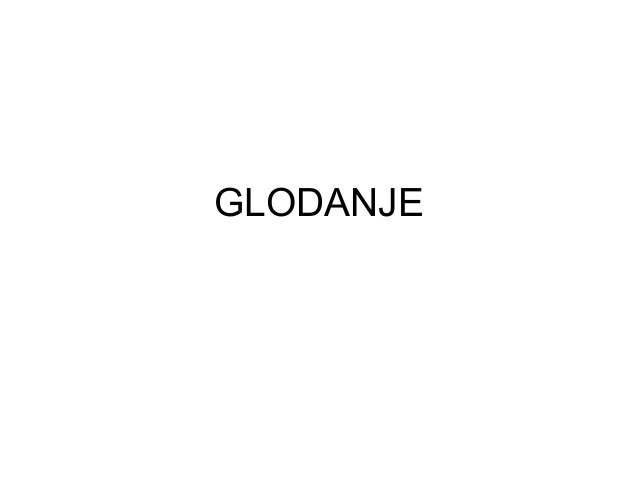 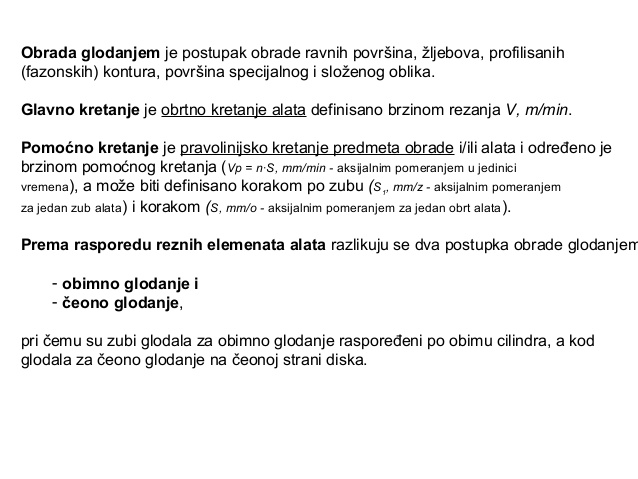 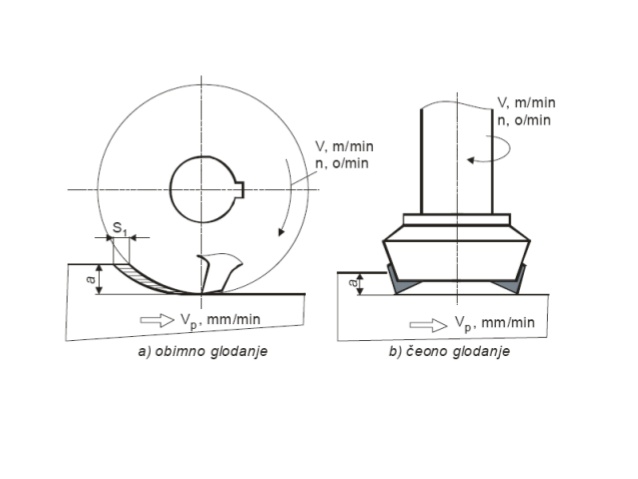 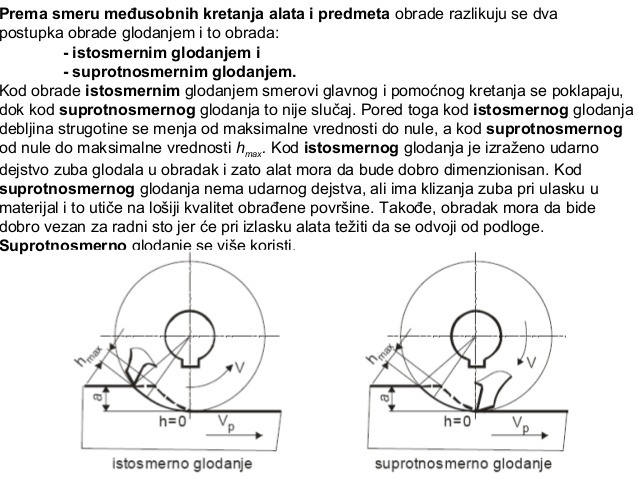 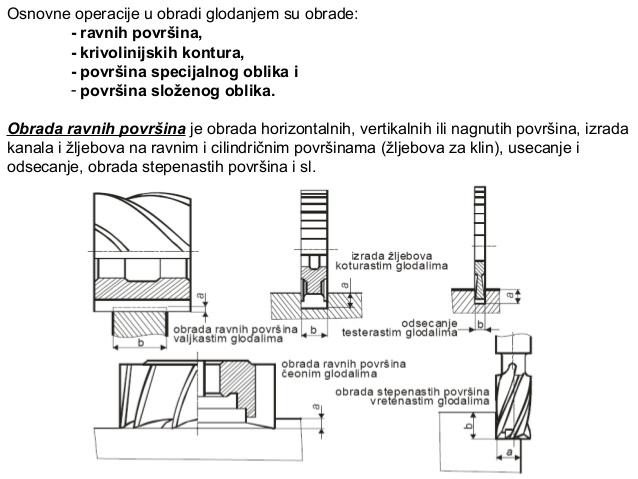 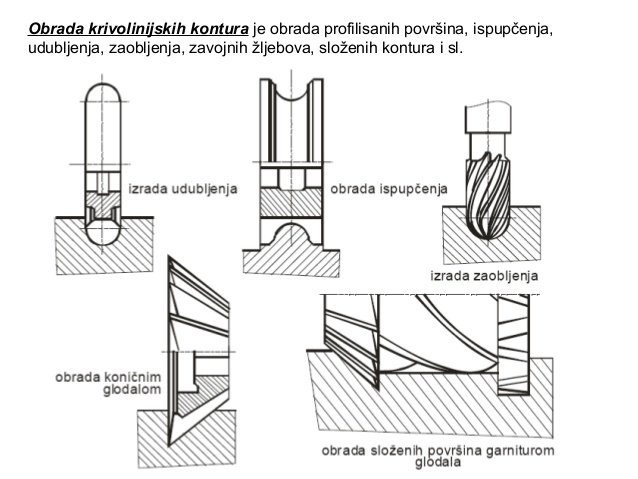 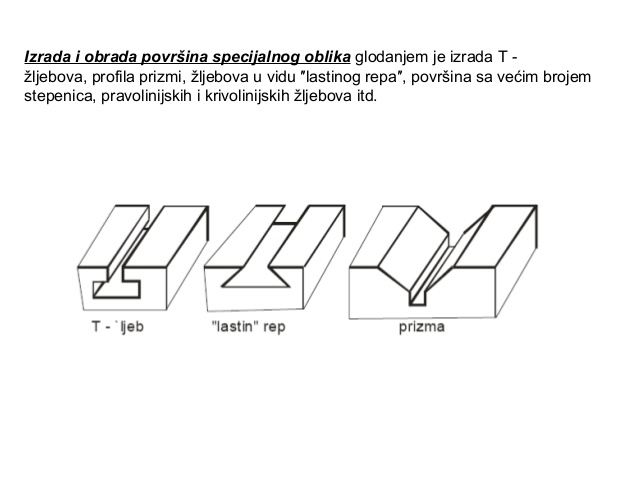 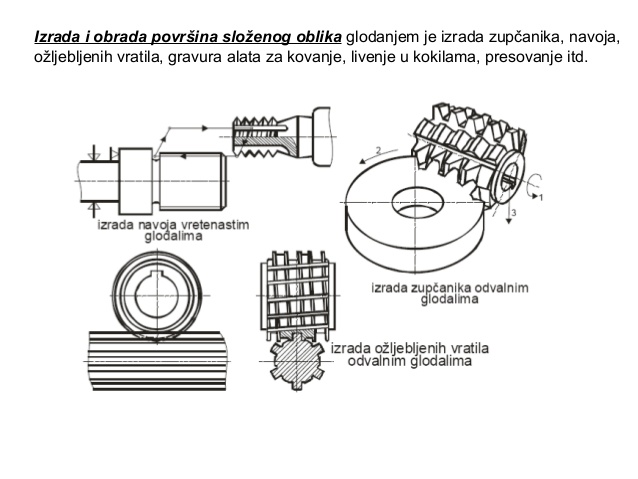 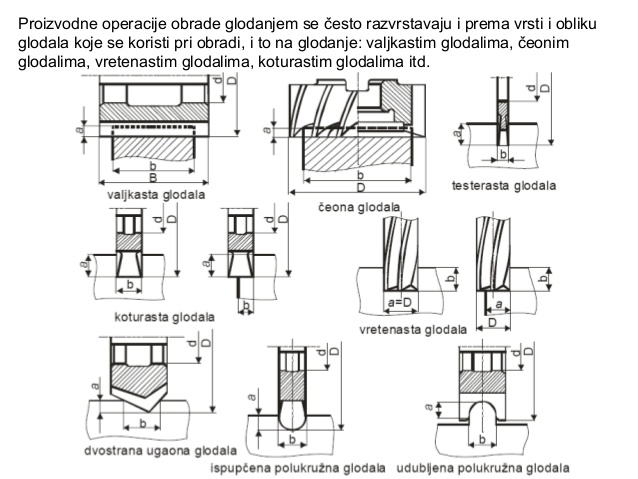 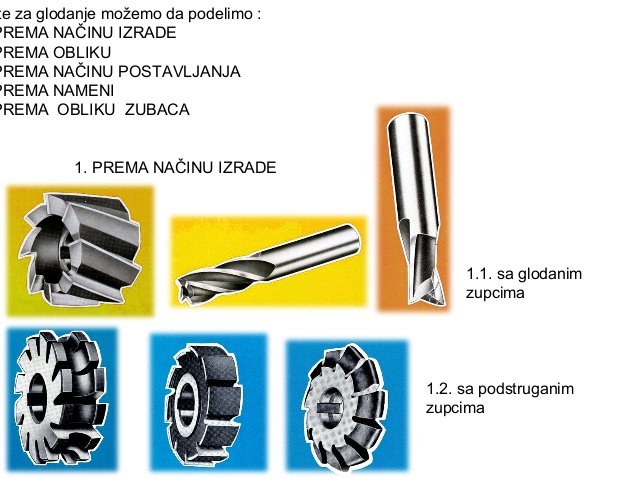 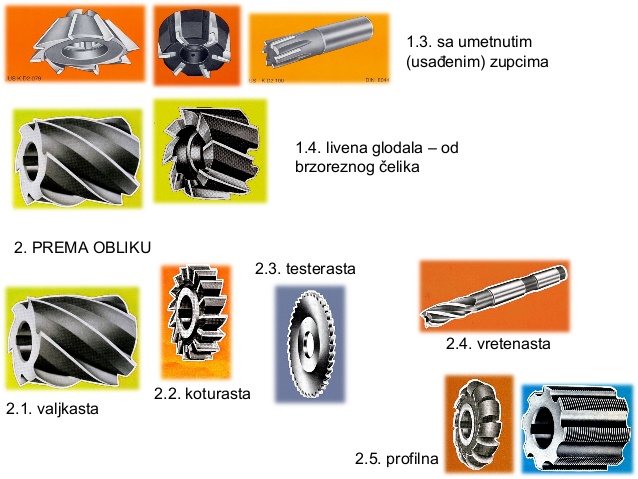 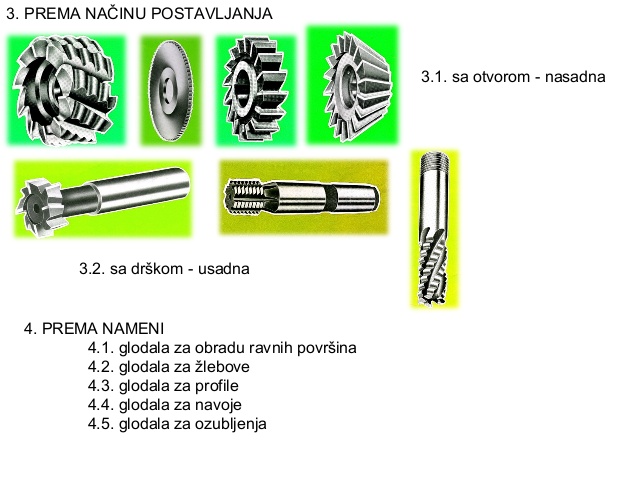 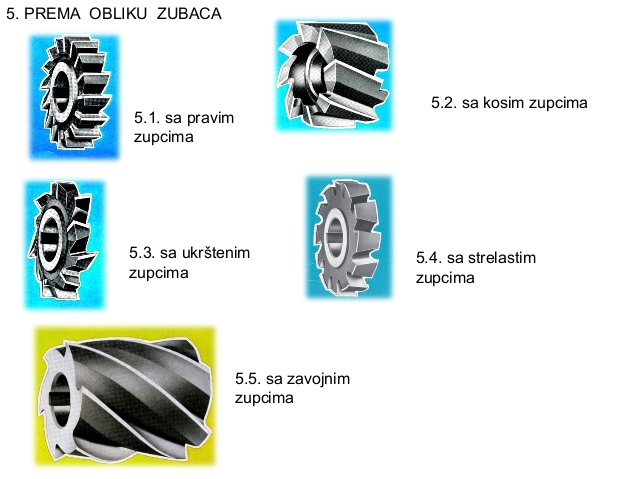 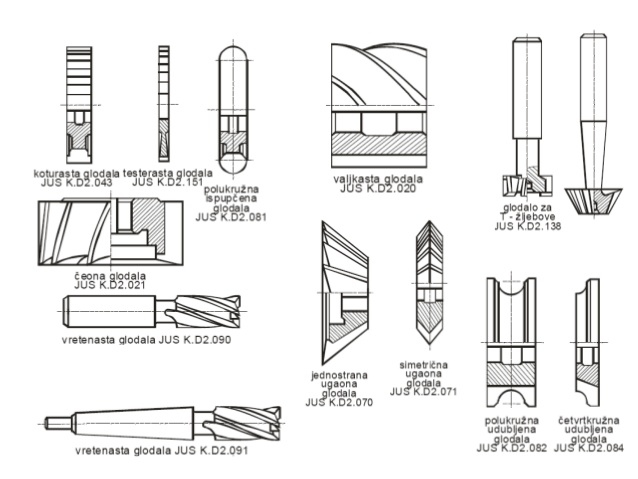 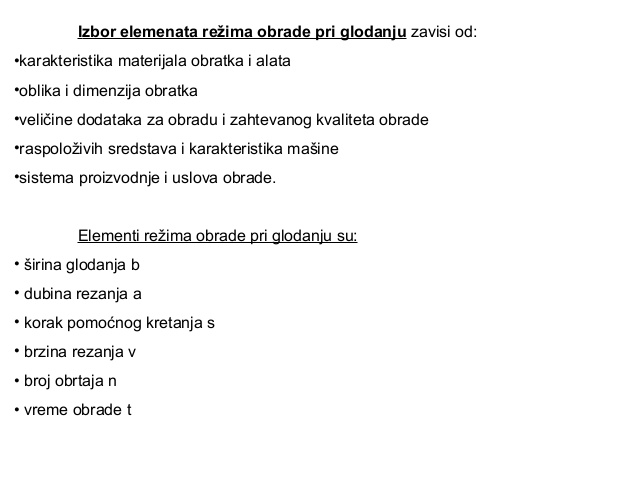 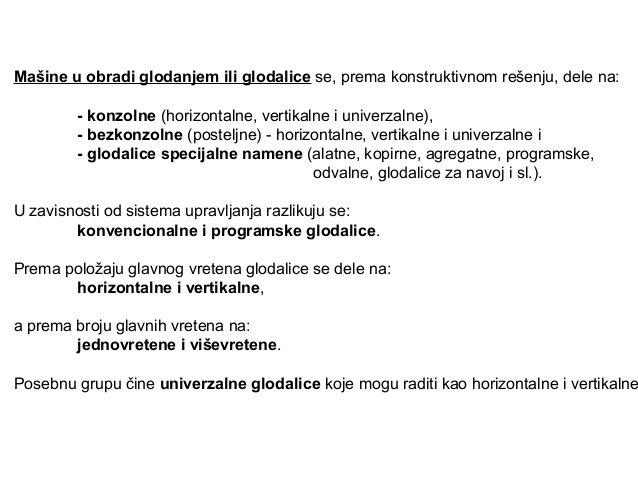 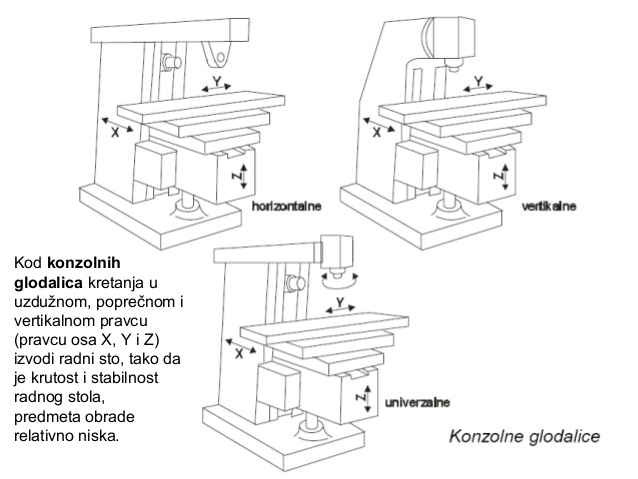 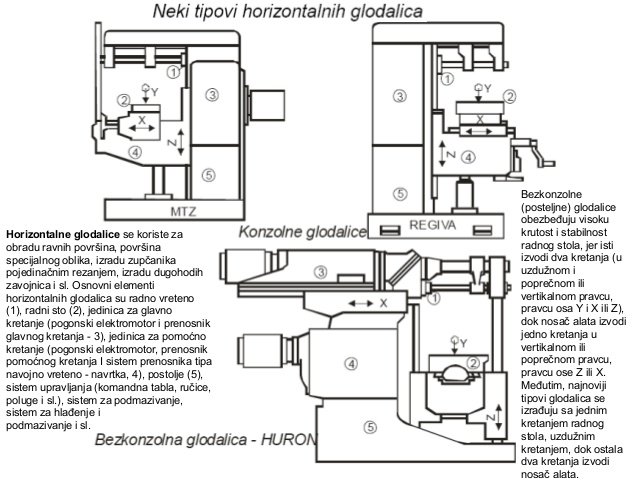 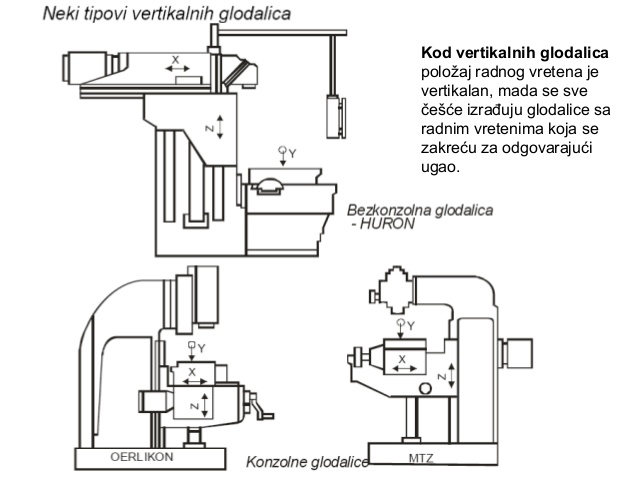 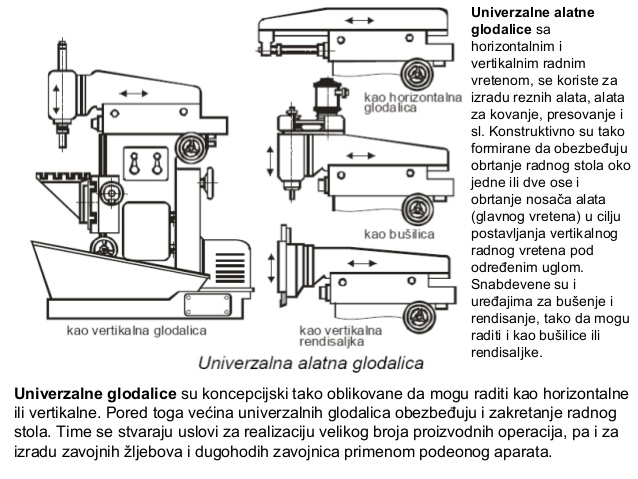 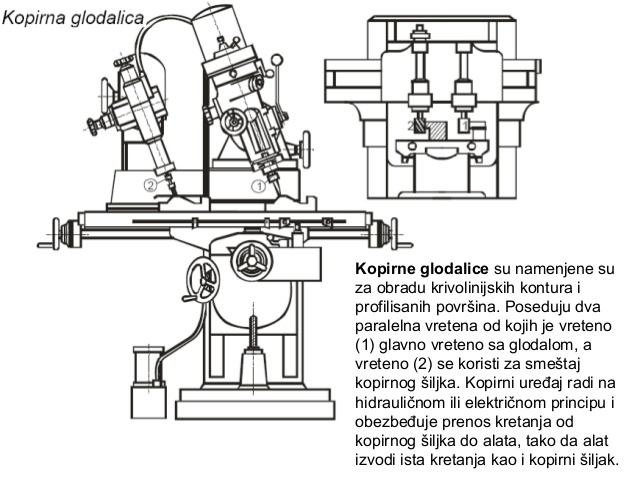 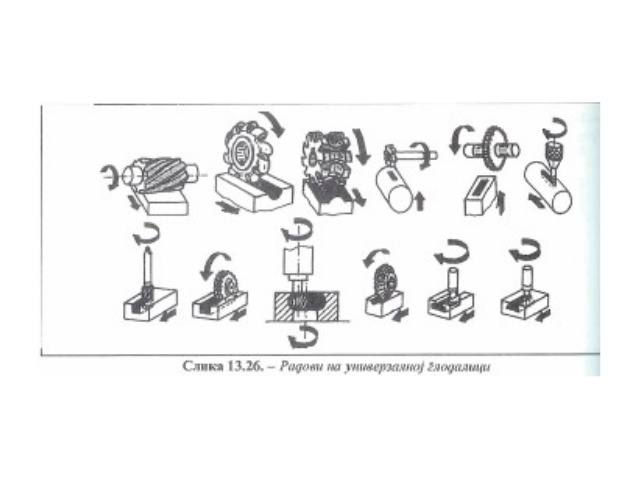 HVALA NA PAŽNJI